What is Religion?
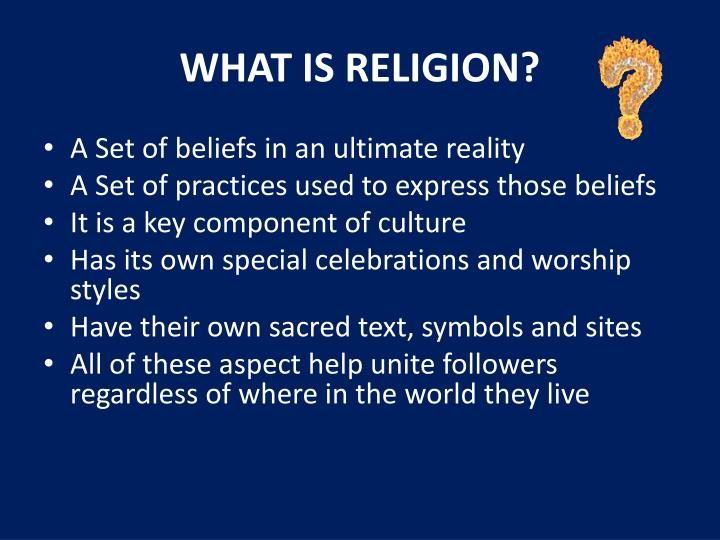 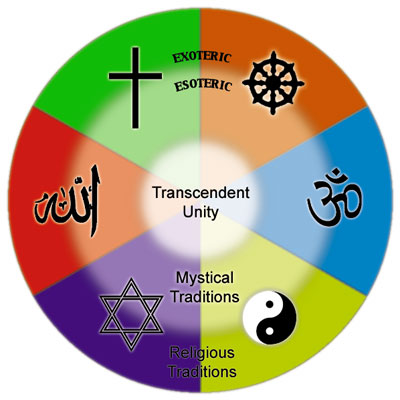 Types of Religions?
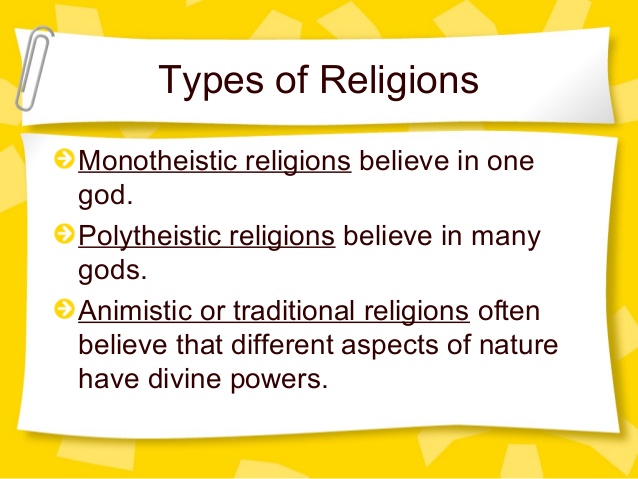 5 major world religions
Spread of Religion
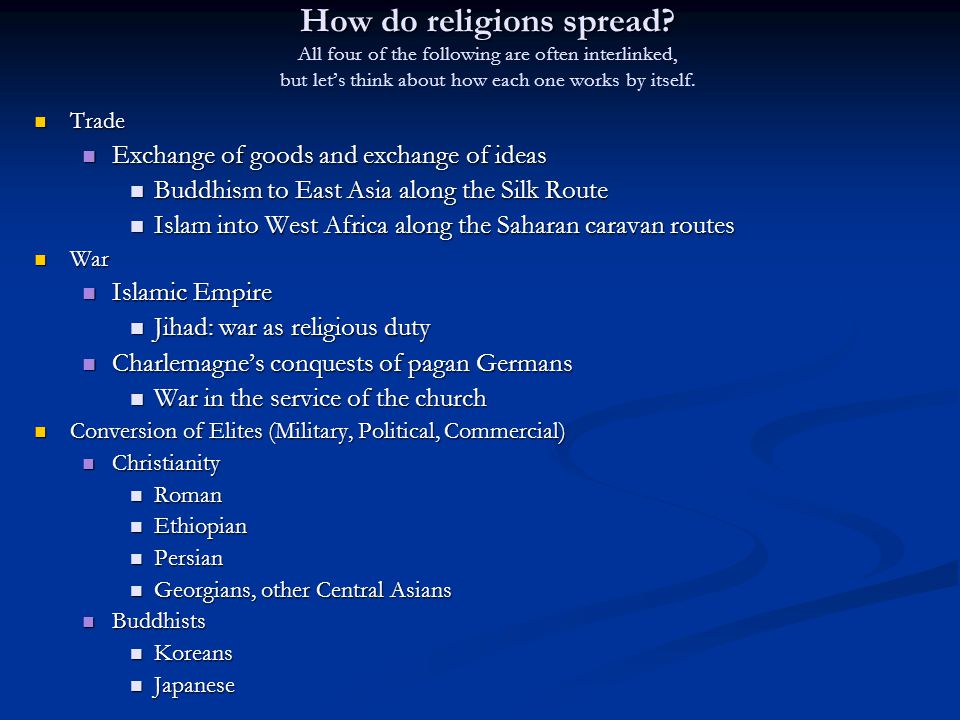 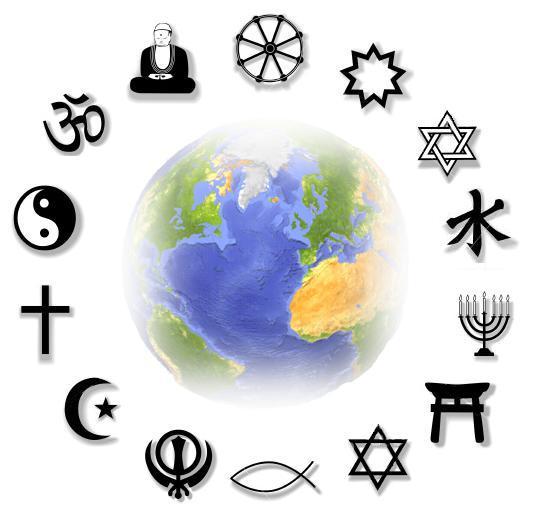 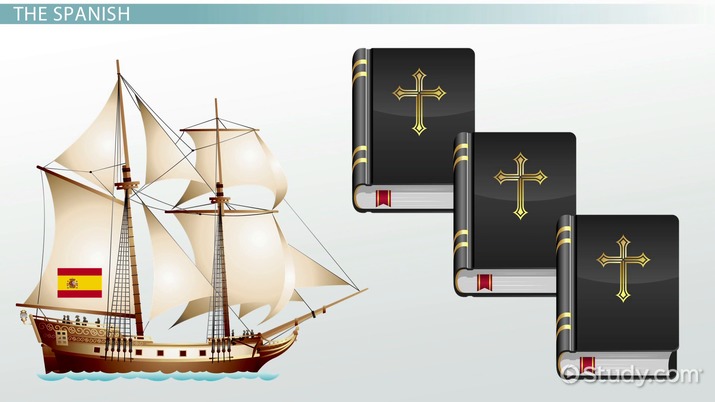 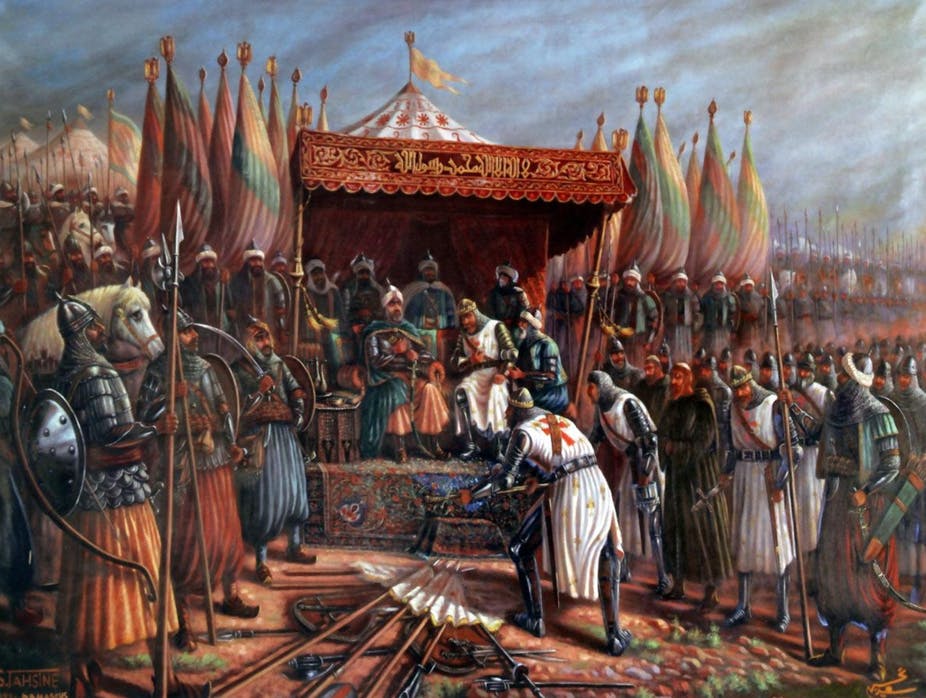 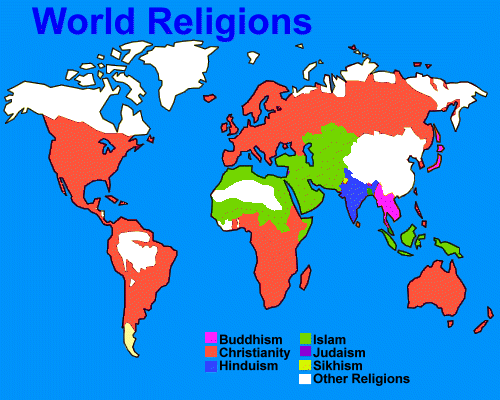 Spread of religion
Kingdom of Heaven trailer